ქალთა შრომითი უფლებები
ეთერი  მათურელი

საქართველოს პროფესიული კავშირების გაერთიანების თავმჯდომარის მოადგილე,  ქალთა კომიტეტის თავმჯდომარე                                       

GTUC 2015
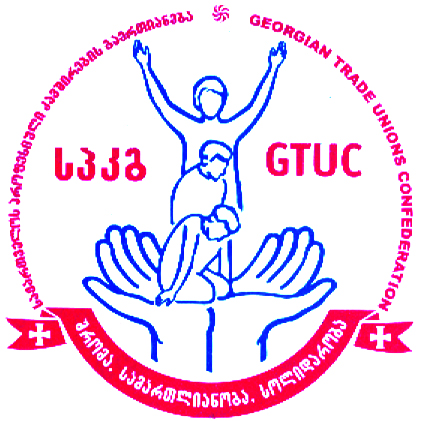 კონსტიტუცია
შრომა თავისუფალია.
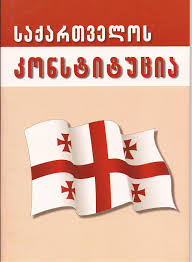 შრომითი ხელშეკრულების დადება
წერილობითი ან ზეპირი ფორმით
განსაზღვრული ან განუსაზღვრელი  ვადით
თუ შრომითი ხელშეკრულება დადებულია 30 თვეზე მეტი ვადით, ან თუ შრომითი ურთიერთობა
   გრძელდება ვადიანი შრომითი ხელშეკრულებების ორჯერ ან მეტჯერ მიმდევრობით დადების შედეგად და მისი ხანგრძლივობა აღემატება 30 თვეს, ჩაითვლება, რომ დადებულია უვადო შრომითი ხელშეკრულება.
შრომის შინაგანაწესი
დამსაქმებელს უფლება აქვს, დაადგინოს შრომის შინაგანაწესი და ვალდებულია გააცნოს ის დასაქმებულს.
შრომის შინაგანაწესი არის წერილობითი დოკუმენტი, რომლითაც შეიძლება განისაზღვროს:
სამუშაო კვირის ხანგრძლივობა, ყოველდღიური სამუშაოს დაწყებისა და დამთავრების დრო, ცვლაში
მუშაობისას – ცვლის ხანგრძლივობა;
 დასვენების ხანგრძლივობა;
 შრომის ანაზღაურების გაცემის დრო, ადგილი და წესი;
 ანაზღაურებადი შვებულების ხანგრძლივობა და მიცემის წესი;
ანაზღაურების გარეშე შვებულების ხანგრძლივობა და მიცემის წესი;
შრომის პირობების დაცვის წესები;
 წახალისებისა და პასუხისმგებლობის სახე და გამოყენების წესი;
განცხადების/საჩივრის განხილვის წესი.
დისკრიმინაციის აკრძალვა სამუშაო ადგილზე
შსო-ს 100- ე და 111-ე კონვენცია
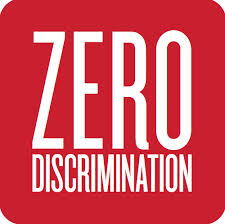 შრომითი ხელშეკრულების შეწყვეტის საფუძვლები
დაუშვებელია შრომითი ხელშეკრულების შეწყვეტა შრომის კოდექსით გათვალისწინებული დისკრიმინაციის საფუძვლით
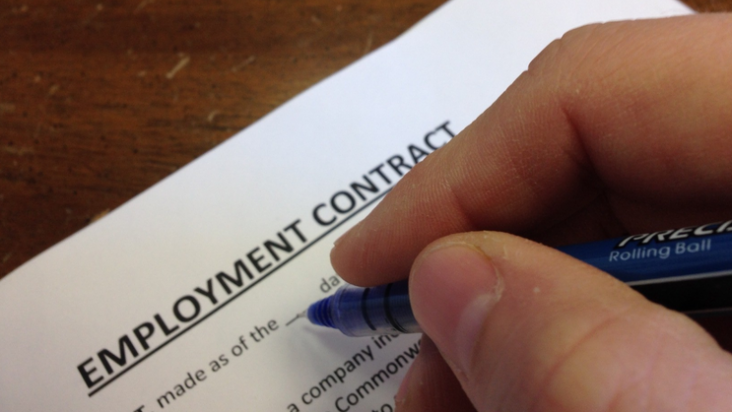 შრომითი ხელშეკრულების შეწყვეტის წესი
შრომითი ხელშეკრულების შეწყვეტისას დამსაქმებელი ვალდებულია არანაკლებ 30 კალენდარული დღით ადრე გააფრთხილოს დასაქმებული წინასწარი წერილობითი შეტყობინების გაგზავნით. ამასთანავე, დასაქმებულს მიეცემა კომპენსაცია არანაკლებ 1 თვის შრომის ანაზღაურების ოდენობით, შრომითი ხელშეკრულების შეწყვეტიდან 30 კალენდარული დღის ვადაში.
ხელშეკრულების შეწყვეტა
კანონით გათვალისწინებულ შემთხვევებში კი  შრომითი ხელშეკრულების შეწყვეტისას დამსაქმებელი უფლებამოსილია არანაკლებ 3 კალენდარული დღით ადრე გააფრთხილოს დასაქმებული წინასწარი წერილობითი შეტყობინების გაგზავნით. ამ შემთხვევაში დასაქმებულს მიეცემა კომპენსაცია არანაკლებ 2 თვის შრომის ანაზღაურების ოდენობით, შრომითი ხელშეკრულების შეწყვეტიდან 30 კალენდარული დღის ვადაში.
დასაქმებულისათვის შრომითი ხელშეკრულების  შეწყვეტისას მიზეზთა განმარტება
დამსაქმებელი ვალდებულია წერილობით
 დაასაბუთოს შრომითი
 ხელშეკრულების 
შეწყვეტის საფუძველი.
სასწავლო შვებულება კვალიფიკაციის ასამაღლებლად
სახელმწიფო მოსამსახურეს 5 წელიწადში ერთხელ თანამდებობრივი სარგოს შენარჩუნებით  ეძლევა სასწავლო შვებულება 3 თვემდე ვადით კვალიფიკაციის ამაღლების მიზნით
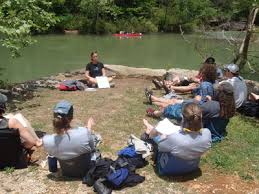 საერთაშორისო ურთიერთბები
YS-ნორვეგიის პროფესიული კავშირების გაერთიანება
ჩატარებული იქნა კვლევა (კითხვარები, ლიფლეტები, სემინარები)
გამოვლინდა მთელი რიგი პრობლემები
საქართველოს პროფესიული კავშირების გაერთიანების კანონპროექტი ‘’მრავალშვილიანი მშობლის სტატუსის” განსაზღვრის შესახებ
1 საათიანი შესვენება ორსული ქალებისთვის
მადლობა ყურადღებისათვის
გენდერი  სოციალურ დიალოგსა და კოლექტიურ მოლაპარაკებებში, ქალთა ჩართულობის გაზრდა
გენდერი  სოციალურ დიალოგსა და კოლექტიურ მოლაპარაკებებში, ქალთა ჩართულობის გაზრდა
კოლექტიური ხელშეკრულების დადებით მხარეები:
გათვალისწინებულია ორივე მხარის ინტერესები, კონსენსუსი
სოციალური დიალოგი 
ნაკლები სასამართლო სარჩელები
ორივე მხარე გამარჯვებულია 
საკითხის მშვიდობიანი გადაწყვეტა
ნაკლები ან არანაირი გაფიცვა 
ნათელი დებულებები 
შრომითი ნაყოფიერების გაზრდა
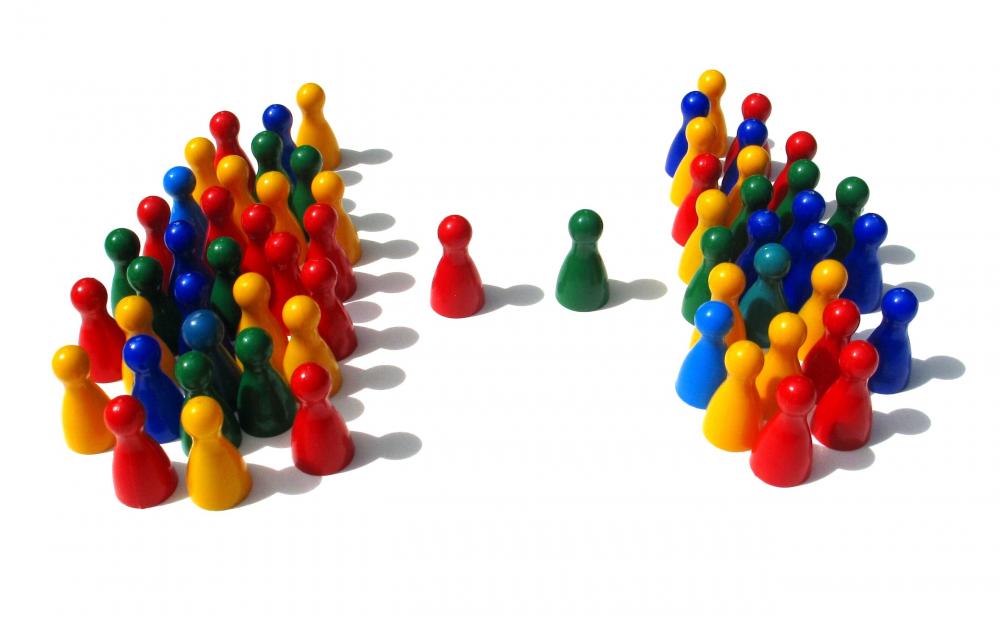 გენდერი  სოციალურ დიალოგსა და კოლექტიურ მოლაპარაკებებში, ქალთა ჩართულობის გაზრდა
კოლექტიური ხელშეკრულებაში როგორც წესი დეტალურადაა გაწერილი თითეული დეტალი, როგორიცაა ხელფასების ყოველწლიური გადახედვა და სხვა დეტალები, ამიტომ დასაქმებულები კონცენტრირებული არიან  თავიანთ სამუშოზე რაც მათი შრომით ნაყოფიერების გაზრდას იწვევს.
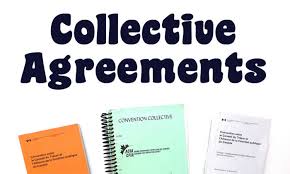 კოლექტიური ხელშეკრულება
ბათილია კოლექტიური ხელშეკრულების ის პირობა, რომელიც ეწინააღმდეგება შრომის კოდექსს.
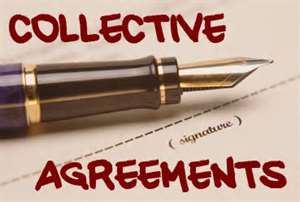 თბილისის მეტროპოლიტენის კოლექტიური ხელშეკრულება
1. პროფკავშირის წევრების დაქორწინების შემთხვევაში , ნაცვლად დაწესებული 250 ლარისა ერთჯერადად მიეცემათ 400 ლარი და დამატებით 10 დღე ანაზღაურებადი შვებულება მისივე განცხადების, ქორწინების მოწმობის ასლის და პროფკავშირის შუამდგომლობის საფუძველზე. 
 2. პროფკავშირი წევრი ქალებისთვის, რომლებიც დასაქმებულნი არიან წარმოებაში, ბავშვის შეძენის შემთხვევაში კანონმდებლობით გათვალისწინებული შეღავათების (კომპენსაციის) გარდა, მათივე განცხადების, დაბადების მოწმობის ასლის და პროფკავშირის შუამდგომლობის საფუძველზე გაიცემა ერთჯერადი ანაზღაურება 750 ლარის ოდენობით ტყუპი ბავშვის შემთხვევაში თითოეულ ბავშვზე ცალ-ცალკე) დამატებითი ერთჯერადი ანაზღაურება დასაქმებულის 2 თვის საშუალო ხელფასის ოდენობით.
3. პროფკავშირი წევრი ქალებისთვის  3 წლამდე ბავშვის ასაკი გაიზარდა 8 წლამდე და მიეცემათ 1 სთ-ით შემოკლებული ანაზღაურებადი შამუშო დღე გარდა ცვლაში მომუშავე დასაქმებულებისა. 
4. პროფკავშირის წევრებისთვის ოჯახის წევრის ( დედა, მამა, მეუღლე, შვილი, და, ძმა) გარდაცვალებიშ შემთხვევაში მათივე განცხადების, გარდაცვალების მოწმობის ასლის  და პროფკავშირის შუამდგომლობის საფუძველზე გაიცემა ერთჯერადი ანაზღაურება ნაცვლად დაწესებული 250 ლარისა 375 ლარი და დამატებით შვებულება 5 სამუშაო ანაზღაურებადი დღის ოდენობით.
კოლექტიური ხელშეკრულება
5. პროფკავშირის წევრების გარდაცვალების შემთხვევაში ოჯახის წევრებზე განცხადების და გარდაცვალების მოწმობის ასლის და პროფკავშირის შუამდგომლობის საფუძველზე გაიცემა ერთჯერადი დახმარება 1000 ლარის ოდენობით
6. მეტროს მუშაკების 2 წლიანი შრომითი ხელშეკრულების ვადა გაიზარდა  ჯერ 5 წლამდე ხოლო შემდეგ 2013 წლის 9 ივლისის შეთანხმებით გახდა უვადო
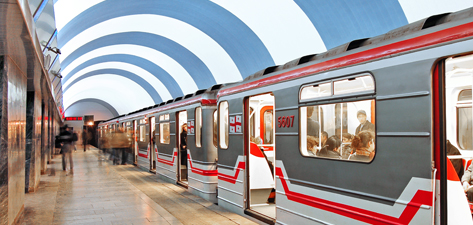 კოლექტიური ხელშეკრულება
7. განსაკუთრებით მძიმე პირობებში მომუშავეთათვის  დაწესდა ხელფასზე დანამატი 70 ლარის ოდენობით და მავნე პირობებში (მიწისზედა ობიექტზე) მომუშავეთათვის  50 ლარის ოდენონბით. გარდა ამისა დაწესდა კუთვნილ შვებულებაზე 2 დღის დანამატი მუშაკებისათვის რომელთაც აქვთ 500 ლარზე მეტი ხელფასი  და 3 დღე 500 ლარზე ნაკლები ხელფასის მქონე მუშაკებისათვის, ამას ემატება კანონმდებლობით დადგენილი 10 დღიანი ანაზღაურებადი შვებულება
კოლექტიური ხელშეკრულება
8. მოხდა ხელფასების არაერთხელ მომატება
9. სამსახურიდან უსამართლოდ გათავისუფლებული თანამშრომლები აღდგენილნი იქნენ მოლაპარაკების შედეგად
10. მეტროს ხელმძღვანელობასთან შეხვედრების შედეგად 2013 წლის დეკემბერში შეიქმნა კომისია კლასებზეც და თანრიგებზე რომელმაც შექმნა კომისია კლასებზეც  და თანრიგებზე, 2014 წლიდან კი თანრიგების მიხედვით დაწესდა დანამატის გაცემა
სასწავლო შვებულება კვალიფიკაციის ასამაღლებლად
სახელმწიფო მოსამსახურეს 5 წელიწადში ერთხელ თანამდებობრივი სარგოს შენარჩუნებით  ეძლევა სასწავლო შვებულება 3 თვემდე ვადით კვალიფიკაციის ამაღლების მიზნით
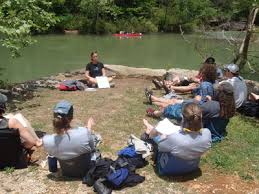 მადლობა ყურადღებისათვის